Office 365
activeren
1
1. Op je laptop staat Windows 8.1
2. Office 365 is geÏnstalleerd, maar moet nog wel worden geactiveerd
3. Start je laptop op.
tegeltjesweergave
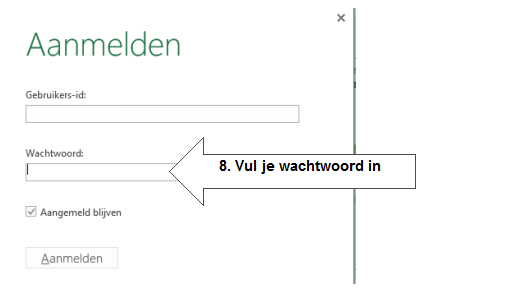 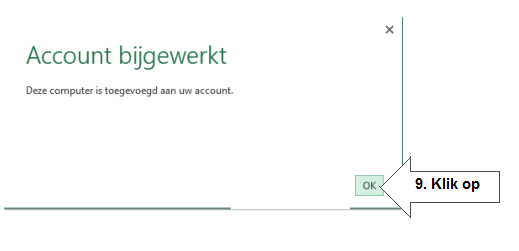